Structures: Sets and Tuples
CPSC 217: Introduction to Computer Science for Multidisciplinary Studies I
Winter 2023
Jonathan Hudson, Ph.D.
Instructor
Department of Computer Science
University of Calgary
January 9, 2023
Copyright © 2023
Tuples?
What is a Tuple?
A collection of values
Values 
May all have the same type, or
May have different types
Each item is referred to as an element
Each element has an index (ORDERED)
Unique integer identifying its position in the tuple
A tuple is one type of data structure
A mechanism for organizing related data
[Speaker Notes: Includes lists with 0 (empty) values or 1 value

List allows many values to be stored in a single variable]
Main thing to remember!
Similar to lists, but 
length cannot be changed 
Items cannot be modified (immutable)
() empty tuple, (3,) length one tuple 

aTuple = (1,"ICT",3.14)
Tuples
Like a list, a tuple is a sequence type that its elements can be of any other type	
Support many of the same operations as lists
Unlike lists, tuples are used to store data that should not be changed.
Format
<tuple name> = (<value 1>, <value 2>, ... , <value n>) 
Example
student = ('Marc', 123456789, 9.5) 
print (student) 
print (student[1]) 
#student[2] = 10
('Marc', 123456789, 9.5)
123456789
TypeError: 'tuple' object does not support item assignment
Tuple
Format:
	<list name> = (<value 1>, <value 2>, ... , <value n>)
Examples: 
nums = (10.0, 9.0, 8.5, 5.0, 7.5)
letters = ('a', 'b', 'c', 'd', 'e', 'f', 'g’)
names = ('Marc', 'Jim', 'Ken’)
mixed = (1.0,1,”this”,True)

By defining the tuple memory is allocated for it
names = (x,)   Singleton tuple of one time
Regular brackets () without comma are interpreted as empty tuple
Tuple operations
Tuple
In effect when we return multiple values from a function we are using tuples
The same
def foo():
	return x,y
def foo():
	return (x,y)
A number of common languages don’t have tuples a structure like tuples, and are limited to returning a single pointer of data.
Packing/Unpacking
You can define a tuple without brackets. Python will interpret variables/expressions separated by commas. 
x = 1,2
print(x) -> (1,2)
print(x[0]) -> 1
print(x[1]) -> 2

a,b = x
print(a) -> 1
print(b) -> 2

The process seen here is generally called packing, and unpacking
What is a Set?
A collection of values
Values 
May all have the same type, or
May have different types
Each item is referred to as an element
Each element has an index UNORDERED
Unique integer identifying its position in the list
A set is one type of data structure
A mechanism for organizing related data
[Speaker Notes: Includes lists with 0 (empty) values or 1 value

List allows many values to be stored in a single variable]
What is a Set?
A set contains only immutable types
A set only contains unique!!! elements
A collection of values
Values 
May all have the same type, or
May have different types
Each item is referred to as an element
Each element has an index UNORDERED
Unique integer identifying its position in the list
A set is one type of data structure
A mechanism for organizing related data
[Speaker Notes: Includes lists with 0 (empty) values or 1 value

List allows many values to be stored in a single variable]
Set
Unlike a list/tuple, a set is unordered
The functions for a set are very different (we can’t index/slice)
Unlike tuples, sets can change.
Format
<set name> = {<value>, <value>, ... , <value>}
Example
names = {“Albert”, Brian”, ”Carl”}
Set
Format:
	<set name> = {<value 1>, <value 2>, ... , <value n>}
Examples: 
nums = {10.0, 9.0, 8.5, 5.0, 7.5}
letters = {'a', 'b', 'c', 'd', 'e', 'f', ‘g’}
names = {'Marc', 'Jim', 'Ken’}
mixed = {1.0,1,”this”,True}

By defining the set memory is allocated for it
names = set()   Only way to declare an empty set 
{} -> is interpreted as a empty dictionary
Set operations
Sets
Why do we use sets?
Natural uniqueness can make some things quick (we can skip membership checks)
Sets are rather common in many pure mathematics, logic, philosophy, and computer science (especially AI)
Where have you seen sets visualized (Venn Diagrams!)
Intersection (and)
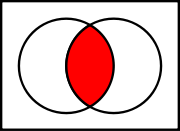 U

A                   B
Union (or)
U

A                   B
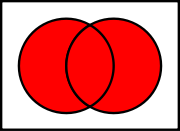 Symmetric Difference (not and)
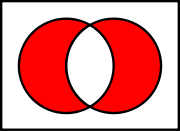 U

A                   B
Complement Difference
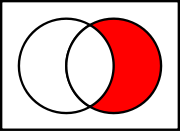 U

A                   B
Set questions
Onward to … dictionaries.
Jonathan Hudson
jwhudson@ucalgary.ca
https://pages.cpsc.ucalgary.ca/~jwhudson/